স্বাগতম
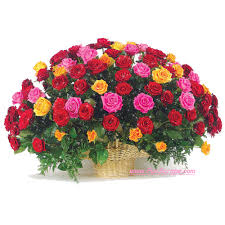 শিক্ষক পরিচিতি
‡gv. eRjyi ingvb (Gg.G,Gg.GW)
mnKvix wkÿK (AvBwmwU)
we‡eKvb›` nvB ¯‹zj GÛ K‡jR, Uv½vBj|
পাঠ পরিচিতি
শ্রেণিঃ দশম
     বিষয়ঃ বাংলা ১ম পত্র 
         পাঠঃঝর্ণার গান (কবিতা)  
সময়ঃ ৪৫ মিনিট
শিখনফলঃ
এই পাঠ শেষে শিক্ষার্থীরা- -
* কবি পরিচিতি বলতে পারবে । 
 শুদ্ধ উচ্চারণে এবং ছন্দে মিল রেখে কবিতাটি আবৃত্তি        
   করতে পারবে।
 নতুন শব্দের অর্থ বলতে পারবে। 
 ঝর্ণার জলধারা এবং নদীর জলধারার মধ্যে পার্থক্য   
   নির্ণয় করতে পারবে। 
* পাহাড়ি ঝর্ণার প্রাকৃতিক সৌন্দর্য বর্ণনা করতে পারবে।
আজকের পাঠ
ঝর্ণার গান
সত্যেন্দ্রনাথ দত্ত
কবি পরিচিতি
আদর্শ পাঠ
চপল পায়  কেবল ধাই ,
        কেবল গাই পরীর গান , 
 পুলক  মোর  সকল গায়, 
       বিভোল  মোর  সকল প্রাণ । 
শিথিল  সব শিলার পর 
        চরণ থুই দোদুল মন , 
 দুপুর – ভোর ঝিঁঝিঁর ডাক, 
        ঝিমায় পথ , ঘুমায় বন । 
 বিজন দেশ,  কূজন নাই 
         নিজের পায় বাজাই তাল, 
 একলা গাই , একলা ধাই , 
        দিবস রাত, সাঁঝ সকাল।
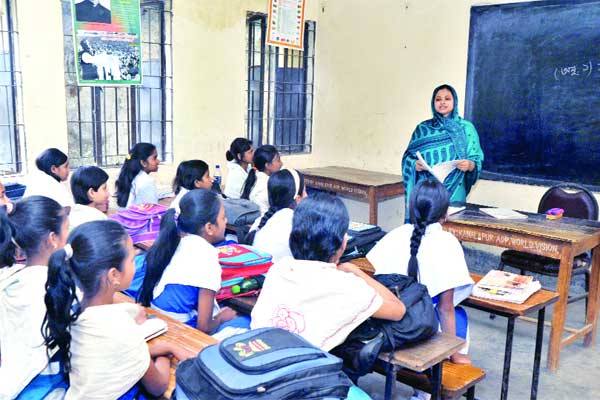 সরব পাঠ
ঝুঁকিয়ে ঘাড় ঝুম-পাহাড়
         ভয় দ্যাখায়, চোখ পাকায়; 
 শঙ্কা নাই, সমান যাই, 
          টগর-ফুল-নূপুর পায়, 
 কোন গিরির  হিম ললাট 
          ঘামল মোর উদ্ভবে ,
 কোন পরীর টুটুল হার 
           কোন নাচের উৎসবে। 
 খেয়াল নাই –নাই রে ভাই
          পাইনি তার সংবাদই , 
 ধাই লীলায়, -খিলখিলাই – 
          বুলবুলির বোল সাধি।
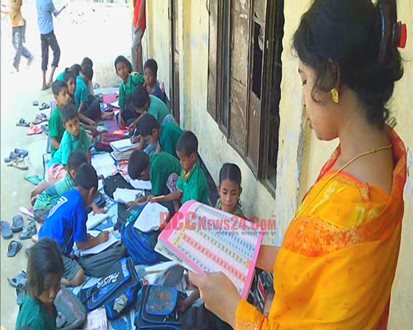 বন-ঝাউয়ের ঝোপগুলোয় 
              কালসারের দল চরে,
শিং শিলায়- শিলার গায়,
              ডালচিনির রং ধরে।
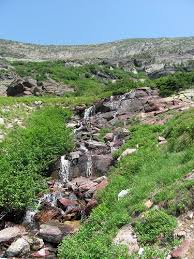 ঝাঁপিয়ে যাই ,লাফিয়ে ধাই, 
         দুলিয়ে যাই অচল-ঠাঁট,
 নাড়িয়ে যাই, বাড়িয়ে যাই-
          টিলার গায় ডালিম-ফাট।
শালিক শুক বুলায় মুখ
       থল-ঝাঁঝিঁর মখমলে, 
                  জরির জাল আংরাখায়
 অঙ্গ মোর ঝলমলে।
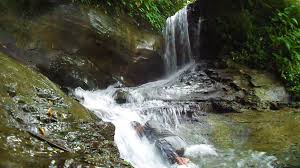 নিম্নে ধাই, শুনতে পাই
      ‘ফটিক জল।’ হাঁকছে কে, 
              কন্ঠাতেই তৃষ্ণা যার
   নিক না সেই পাঁক ছেকেঁ।
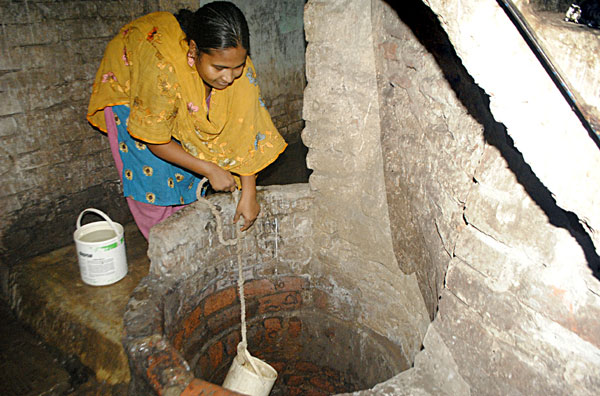 গরজ যার জল স্যাঁচার 
      পাতকুয়ায় যাক না সেই , 
             সুন্দরের তৃষ্ণা যার
 আমরা ধাই তার আশেই।
তার খোঁজেই বিরাম নেই
         বিলাই তান-তরল শ্লোক,
                চকোর চায় চন্দ্রমায়,
আমরা চাই মুগ্ধ-চোখ।
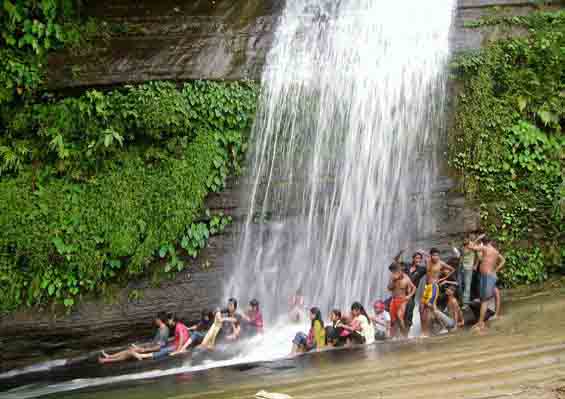 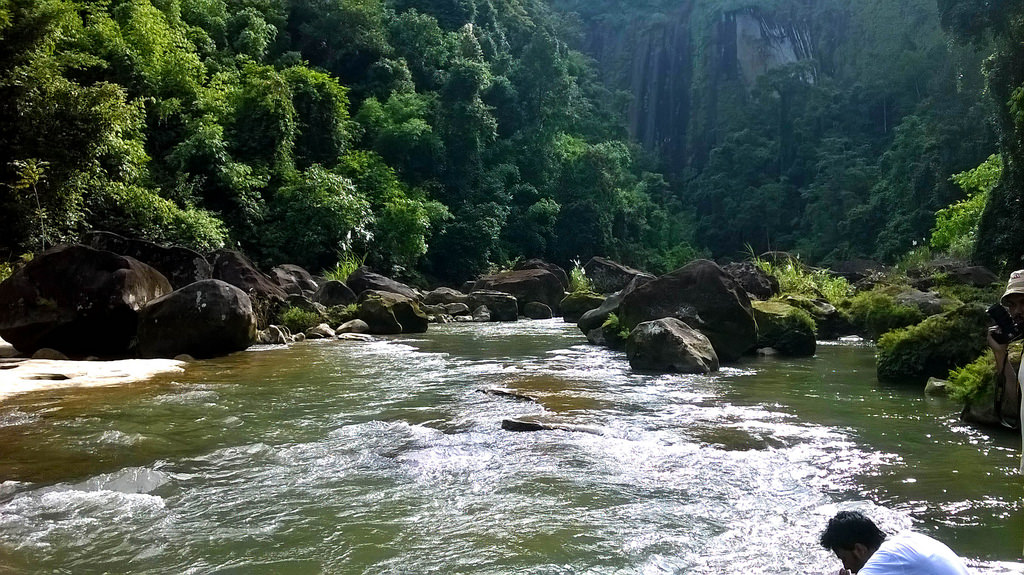 চপল পায় কেবল ধাই
      উপল-ঘায় দিই ঝিলিক, 
           দুল দোলাই মন ভোলাই,
    ঝিলমিলাই দিগ্বিদিক।
শব্দার্থ
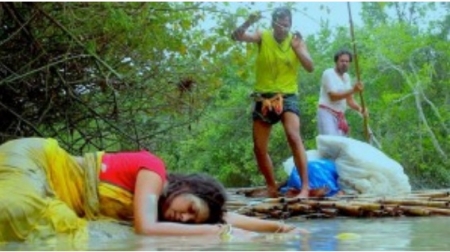 অচেতন
বিভোল
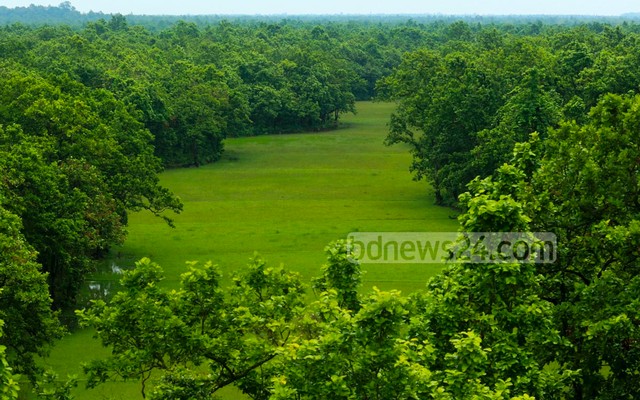 নির্জন
বিজন
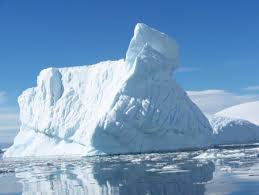 বরফ
হিম
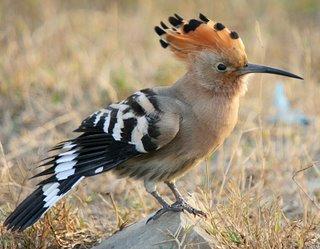 পাখি বিশেষ
চকোর
একক কাজ
সত্যেন্দ্রনাথ দত্ত কে ছন্দের রাজা বলা হয় কেন?
জোড়ায় কাজ
ঝর্ণার জলধারা ও নদীর জলধারার মধ্যে পার্থক্য
নির্ণয় কর।
দলীয় কাজ
পাহাড়ি ঝর্ণার  প্রাকৃতিক সৌন্দর্য বর্ণনা কর।
মূল্যায়ন
* সত্যেন্দ্রনাথ দত্ত কত খ্রিস্টাব্দে জন্ম গ্রহন করেন?
উঃ ১৮৮২ খ্রিস্টাব্দে।
* ঝর্ণা দুপুর-ভোর কিসের ডাক শুনতে পায়?
উঃ ঝিঁঝিঁর ডাক।
* ঝর্ণাকে কে ভয় দেখায়?
উঃ ঝুম পাহাড় ।
বাড়ির কাজ
ঝর্ণা কবিতার মূল বক্তব্য লেখ?
ধন্যবাদ
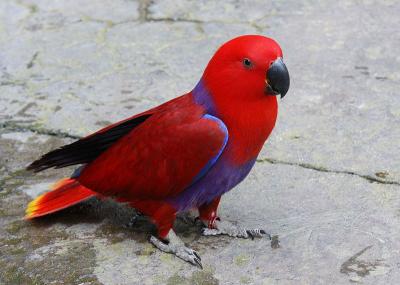